Using Mixed Methods in Adult Literacy Research in Timor-Leste
Research questions, methods and instruments


Danielle Boon and Jeanne Kurvers
Tilburg University, the Netherlands
(part of)Research program April 2009 – April 2014 BECOMING A NATION OF READERS: Language policy and adult literacy development in multilingual Timor-Leste
Tilburg University: 			Sjaak Kroon, Jeanne Kurvers, Estêvão Cabral, 					Danielle Boon, Edegar da Conceição Savio,
University of Birmingham:		Marilyn Martin-Jones
Leiden University: 			Aone Van Engelenhoven
National University of Timor Lorosa’e: 	Benjamim de Araújo e Corte-Real

NWO-WOTRO Science for Global Development W 01.65.315.00
Study 1 	Critical-historical study on adult literacy in 				Timor-Leste, 1974-2002 (Estêvão Cabral)

Study 2 	Adult literacy acquisition, education and use in 			multilingual Timor-Leste (Danielle Boon)

Study 3 	Fataluku language development and adult literacy 		(Edegar da Conceição Savio)
Adult literacy in Timor-LesteResearch questions about:
adults learning to read and write

the teaching of reading and writing to adults

the use of reading and writing ability by adults
Research questions about learning
1. What are results achieved in learning to read and write in Tetum in the available adult literacy programs? 

2. What factors are most important in the development of adult learners’ literacy ability?
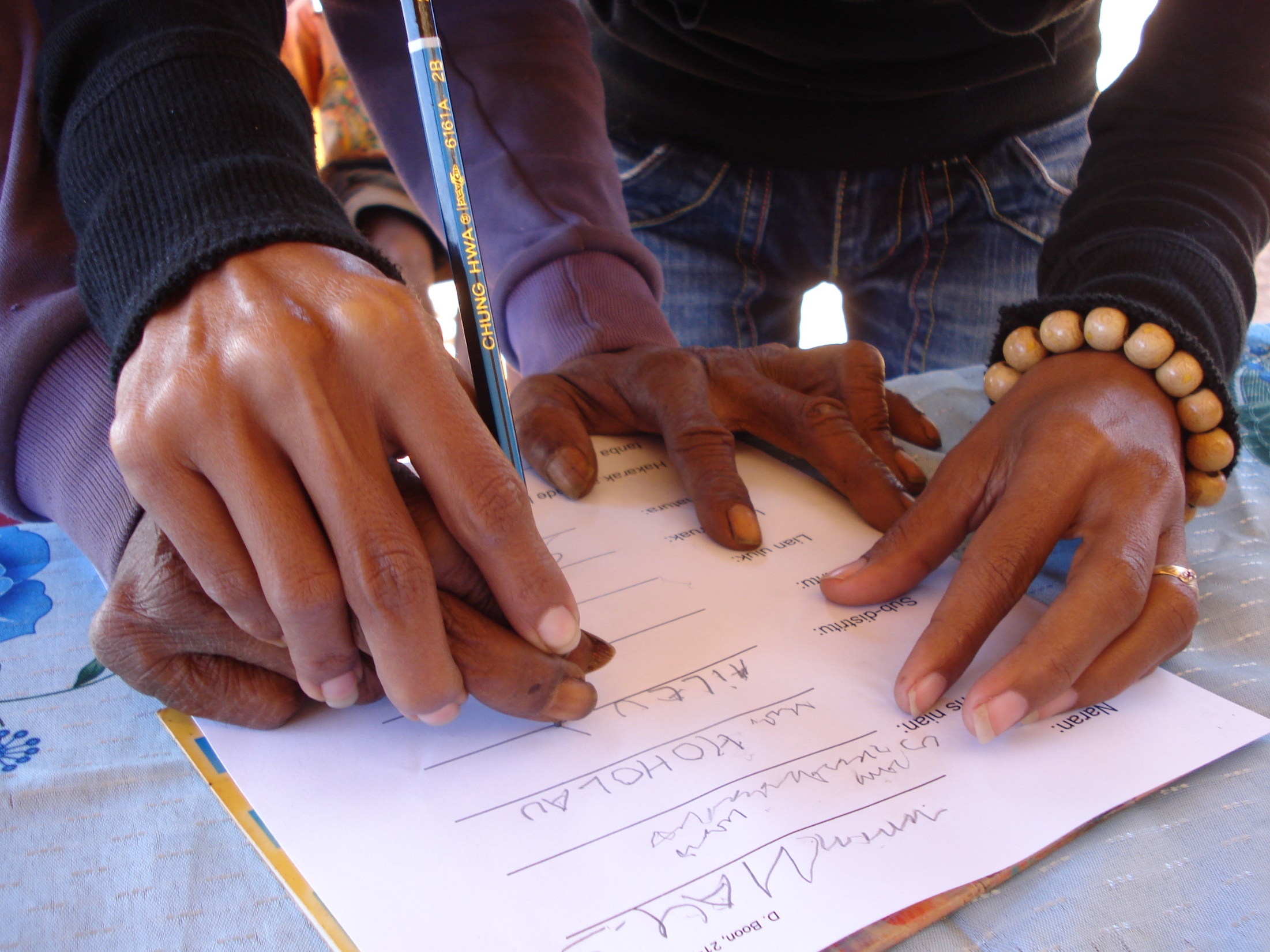 Research questions about teaching
3. What classroom-based literacy teaching practices are adult literacy learners confronted with?

4. What ideas guide teachers’ practices?

5. What works? 
   (Which teaching methods/practices are most effective/motivating?)
Research questions about uses and values
6. What literacy uses do adult learners report with reference to different social domains? 

7. What literacy values do adult learners report with reference to different social domains?
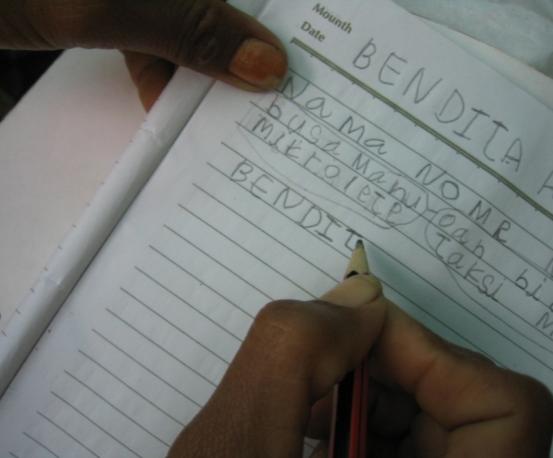 Research questions about learning
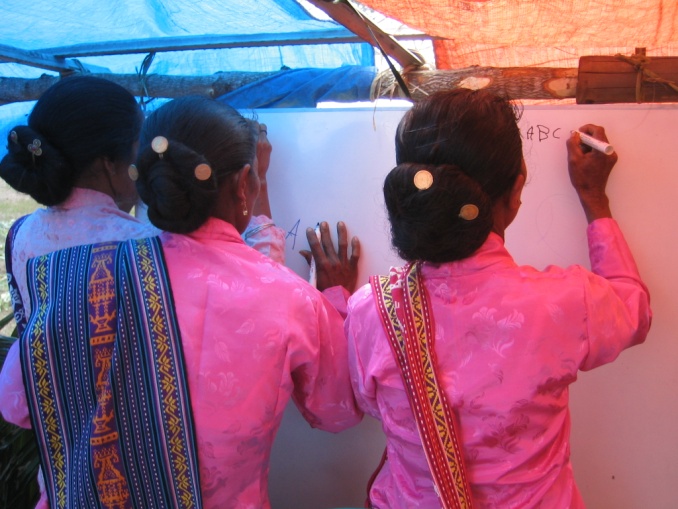 Research questions about teaching
Question 2: What factors influence adult literacy learning?Question 5: What works?Investigate relationships between
through statistical analysis
results
information 
on possible 
factors of influence 
on learning
Statistical analysis
Research questions about uses and values
Combining
Quantitative research
Qualitative research
Investigate relationships between answers to RQ 1-7
RQ 1-2 
results on learning
RQ 3-4-5 
results on teaching
RQ 6-7 
results on use
Data triangulation
Results on 
teaching practices 1: 
What researcher observed in class
Results on teaching practices 2: 
What manual and teachers told you about teaching
Results on 
teaching practices 3: 
How students experienced teaching
Research questions study 3 (Edegar da Conceição Savio)
1.	How is Fataluku developing from an endangered oral language 	into a protected written language? 
	What are the issues emerging in this process?

2. 	What changes are taking place in the sociolinguistic landscape 	and the language values in the Fataluku-speaking areas of rural 	Tutuala and urban Lospalos?

3. 	What is the position and the use of Fataluku within existing 	adult 	literacy programs?
[Speaker Notes: The first question is the focal point of interest of Aone van Engelenhoven, PhD, the second and third of Edegar
The focus of this presentation is on research question two: the sociolinguistic landscape in the Lospalos area of Lautem.]
Methods and instruments - Study 3
Document analysis: Policy documents, constitution, government decree, etc.
Survey: Questionnaire for interviews with Fataluku speakers and experts on uses and opinions regarding Fataluku
Case studies in two adult literacy courses in different community contexts
Mapping of linguistic literacy landscape (by photographing visible language): Collection of examples of written Fataluku and other languages
[Speaker Notes: Presentation today mainly about survey and linguistic landscape
The survey data in Lospalos are collected during field visits in June-Aug. 2010
Data in Tutuala will be collected next month (July 2011)
The main parts of the questionnaire: 
oral and written proficiency in languages, 
uses of spoken and written languages in different domains and with different people (for illiterates questions about asking help in reading and writing from whom, for what), 
attitudes about literacy and Fataluku (as a language of literacy), 
background data of the participants.

All interviews were conducted orally by Edegar with the use of (partially) precoded questionnaires that were available in Fataluku, Tetum or Indonesian (and English for us). Participants could choose the language they preferred to talk with the interviewer. 
Photographs of writing samples until now mainly collected in Lospalos, partly in Tutuala.]
Any questions?
And now your research questions…!
Thank you.